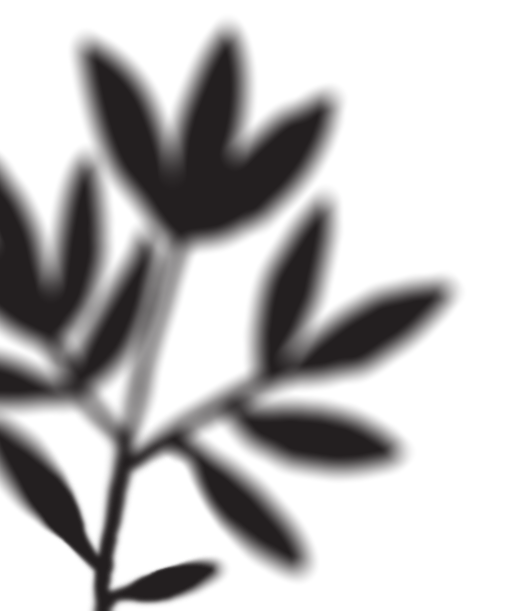 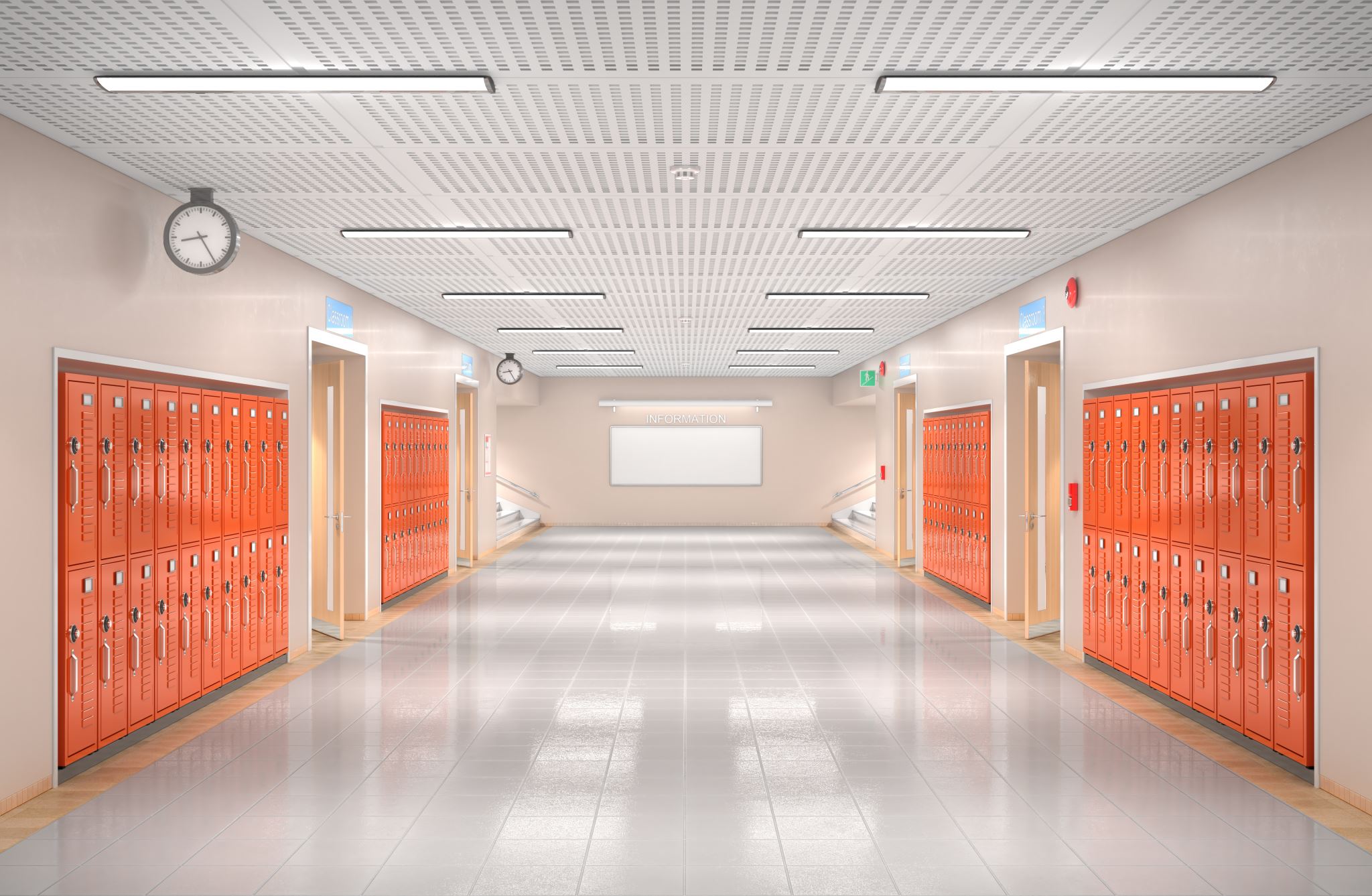 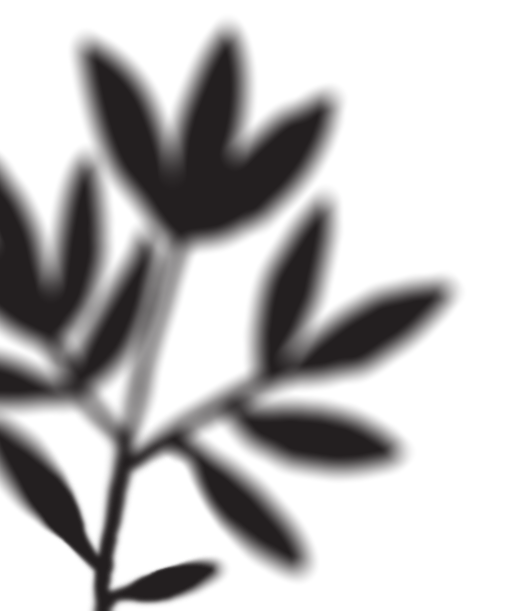 School 9 Virtual Open HousePre-K through 6th Grade
Dr. Yazurlo, Principal
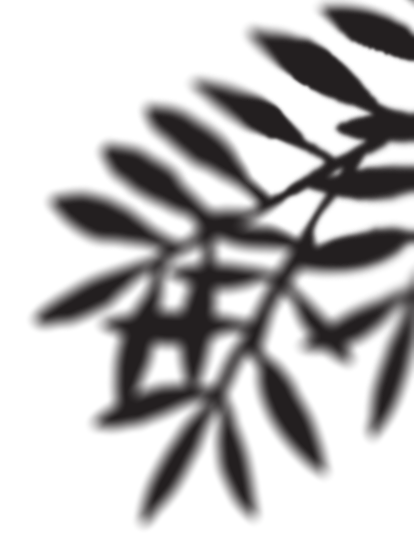 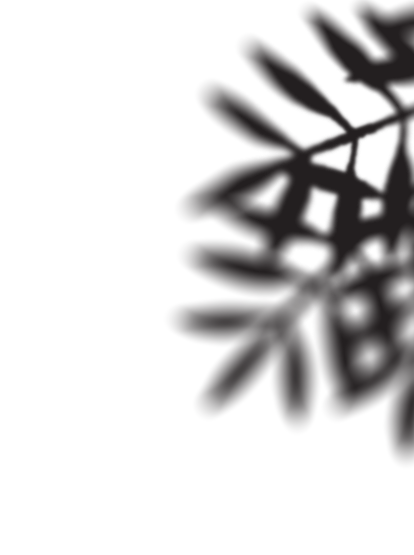 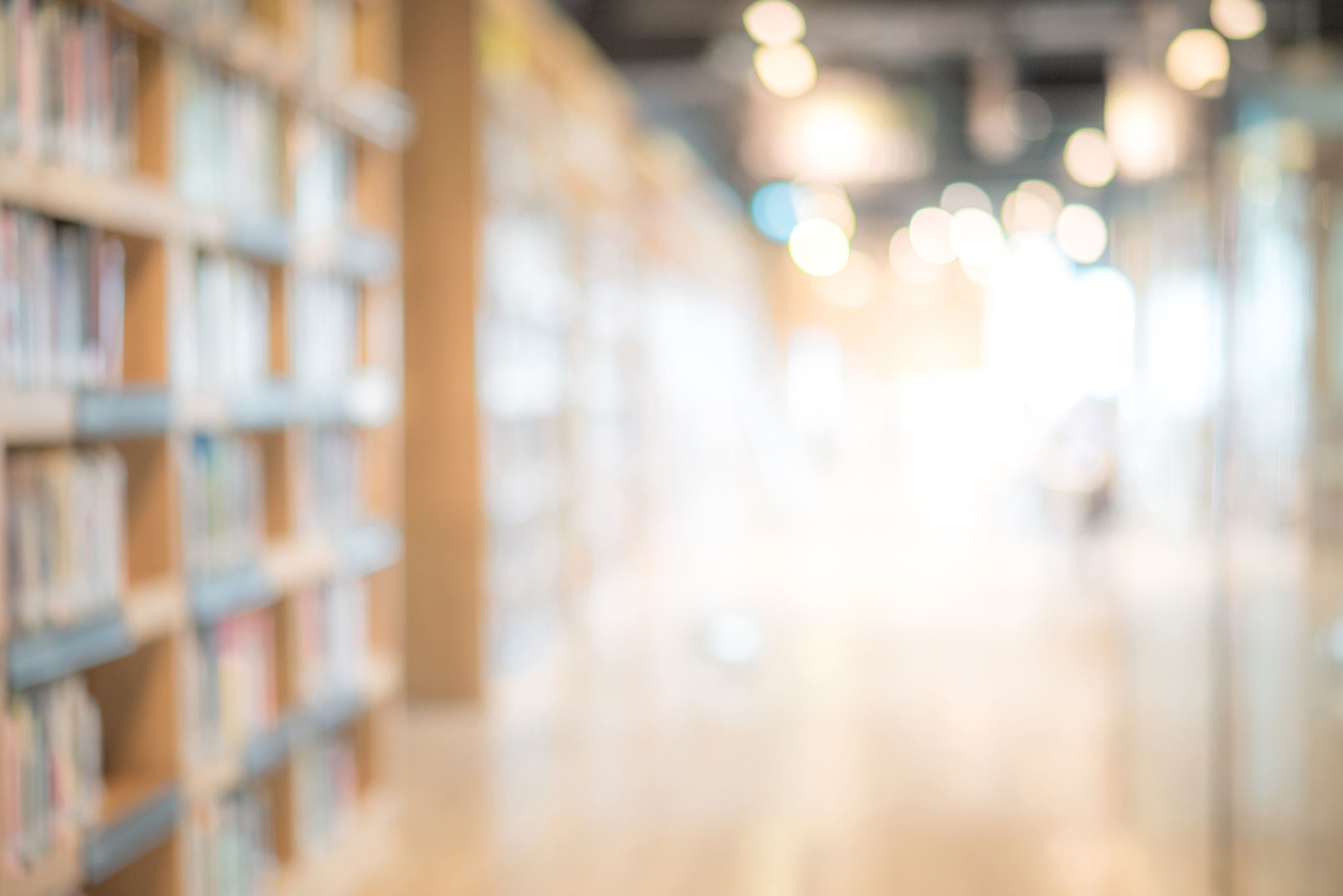 Our Home
Virtual Tour 
Our School Website is updated frequently
Daily Communication via Phone and Email 
Letters Bimonthly 
School Spirit Activities 
Aides & Teachers with 10+ years in the School 
Small School with Lots of Love
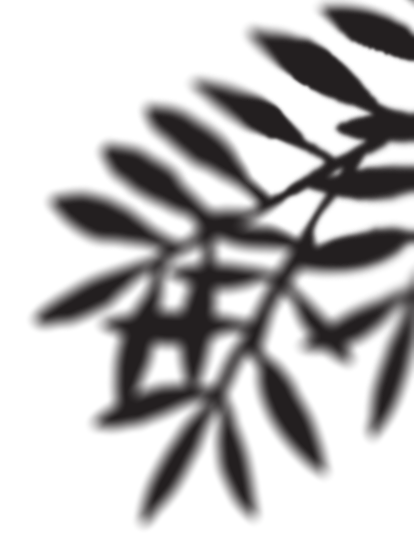 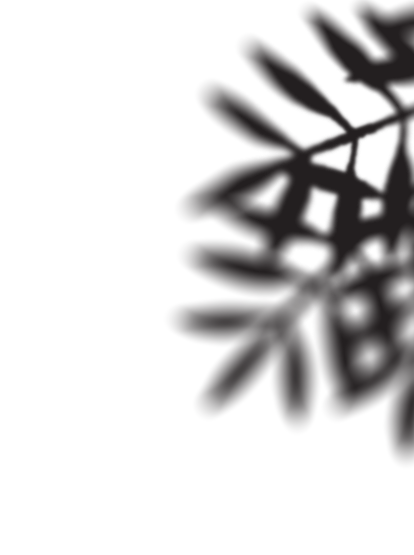 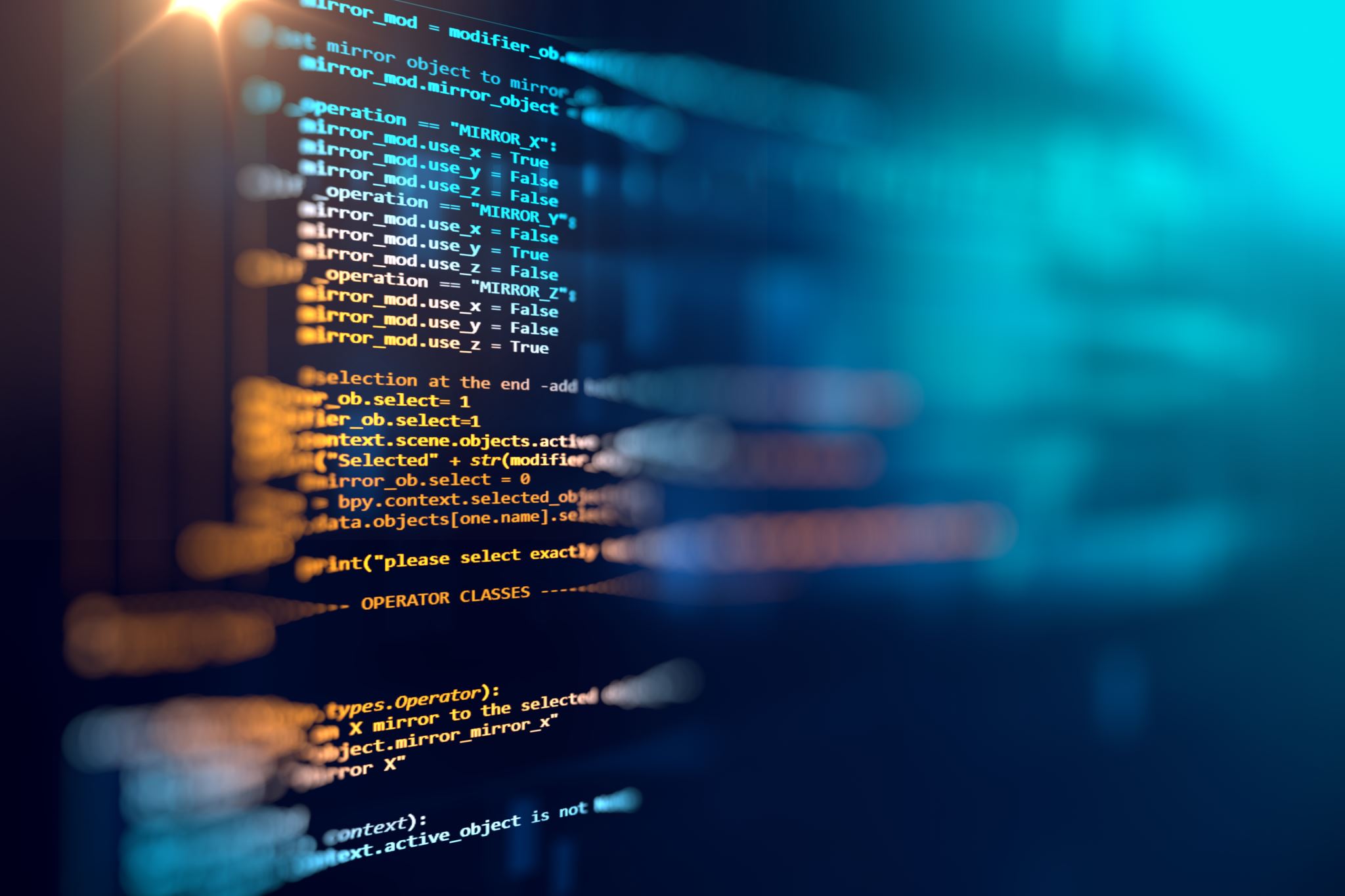 Specials
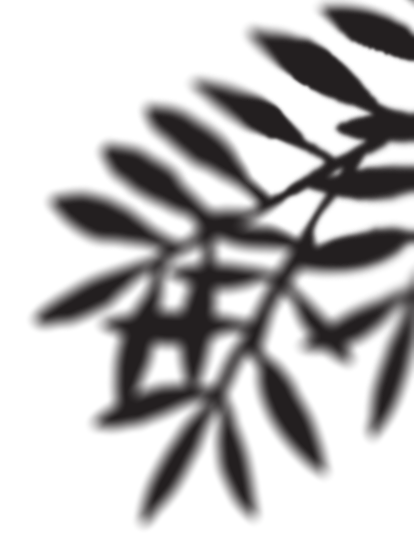 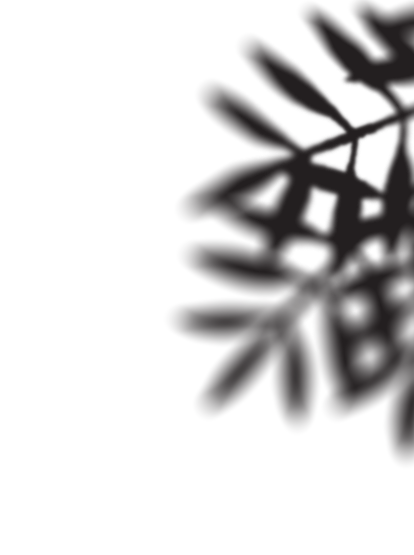 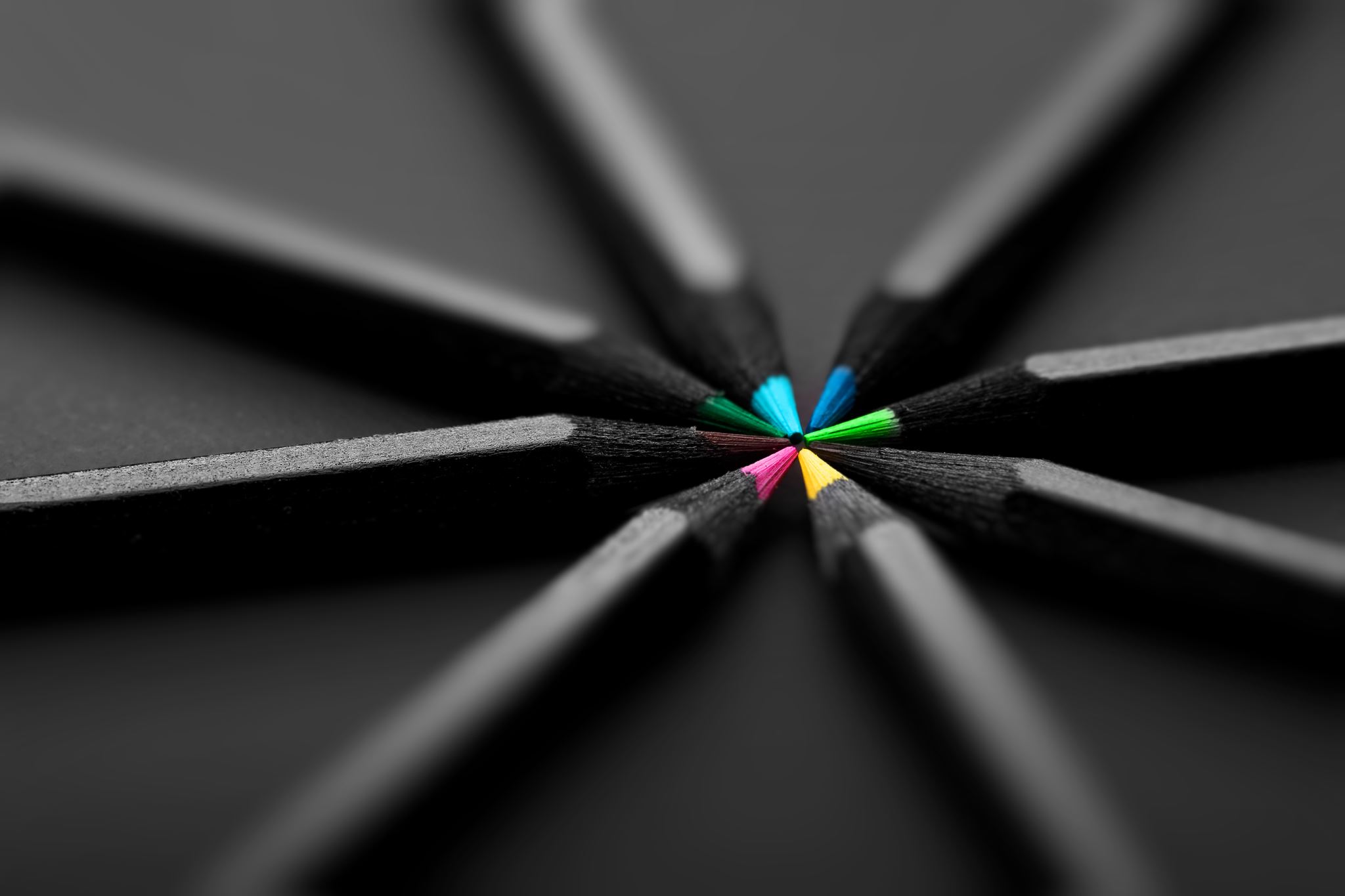 Focus on Literacy & Writing
Use of Benchmark Curriculum
Writing Theme of the Month – Showcasing different students and different abilities
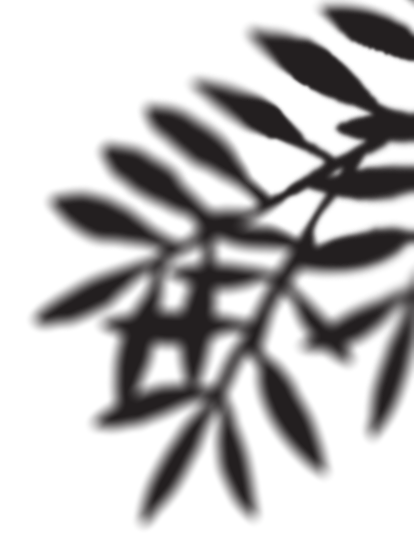 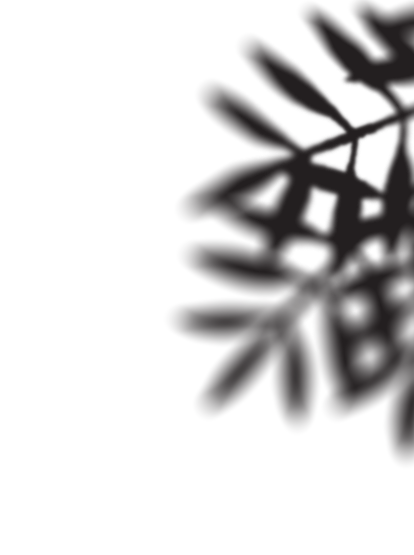 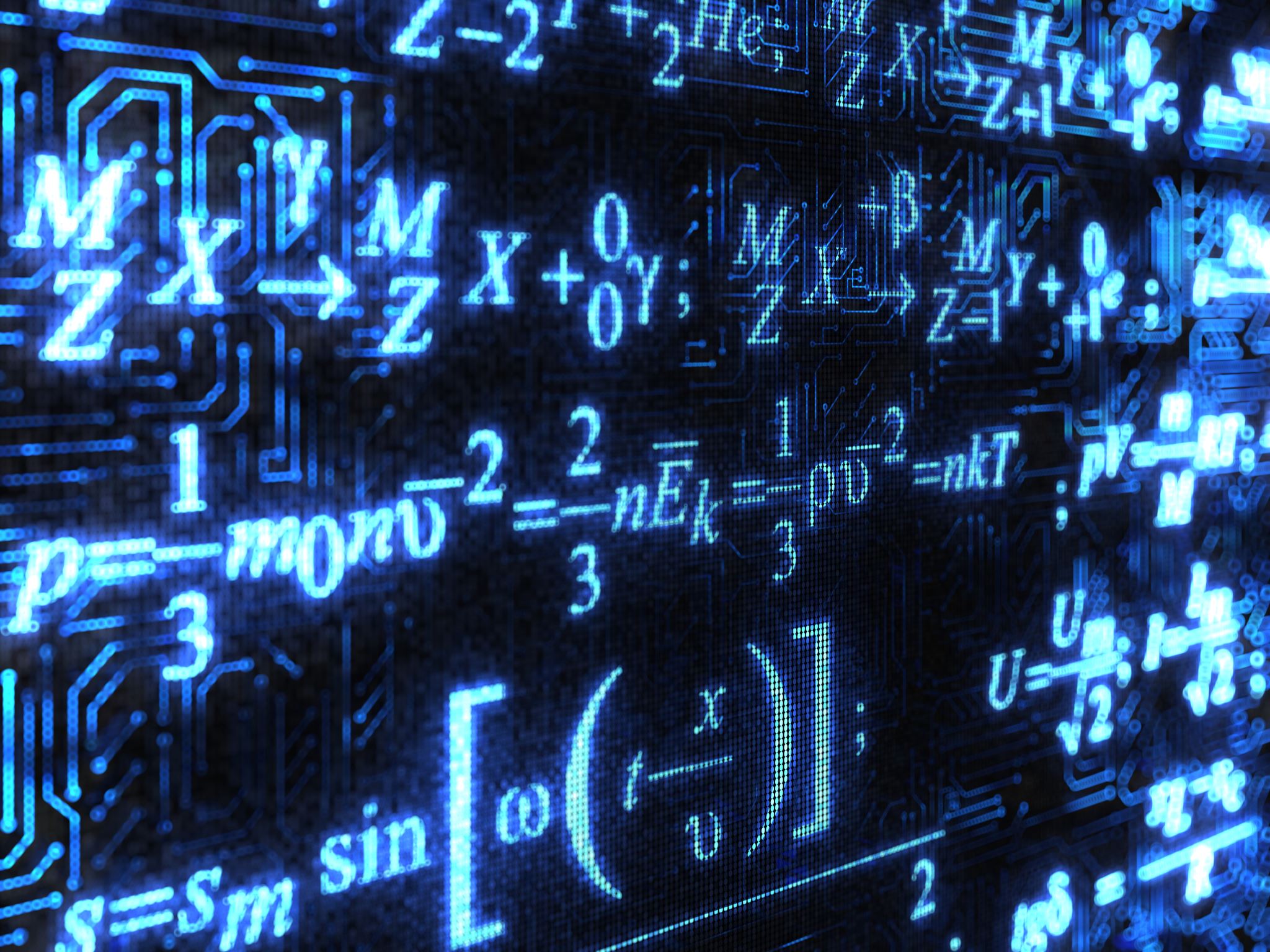 Math & Science
Mystery Science Curriculum 
Eureka Math and NYS Modules
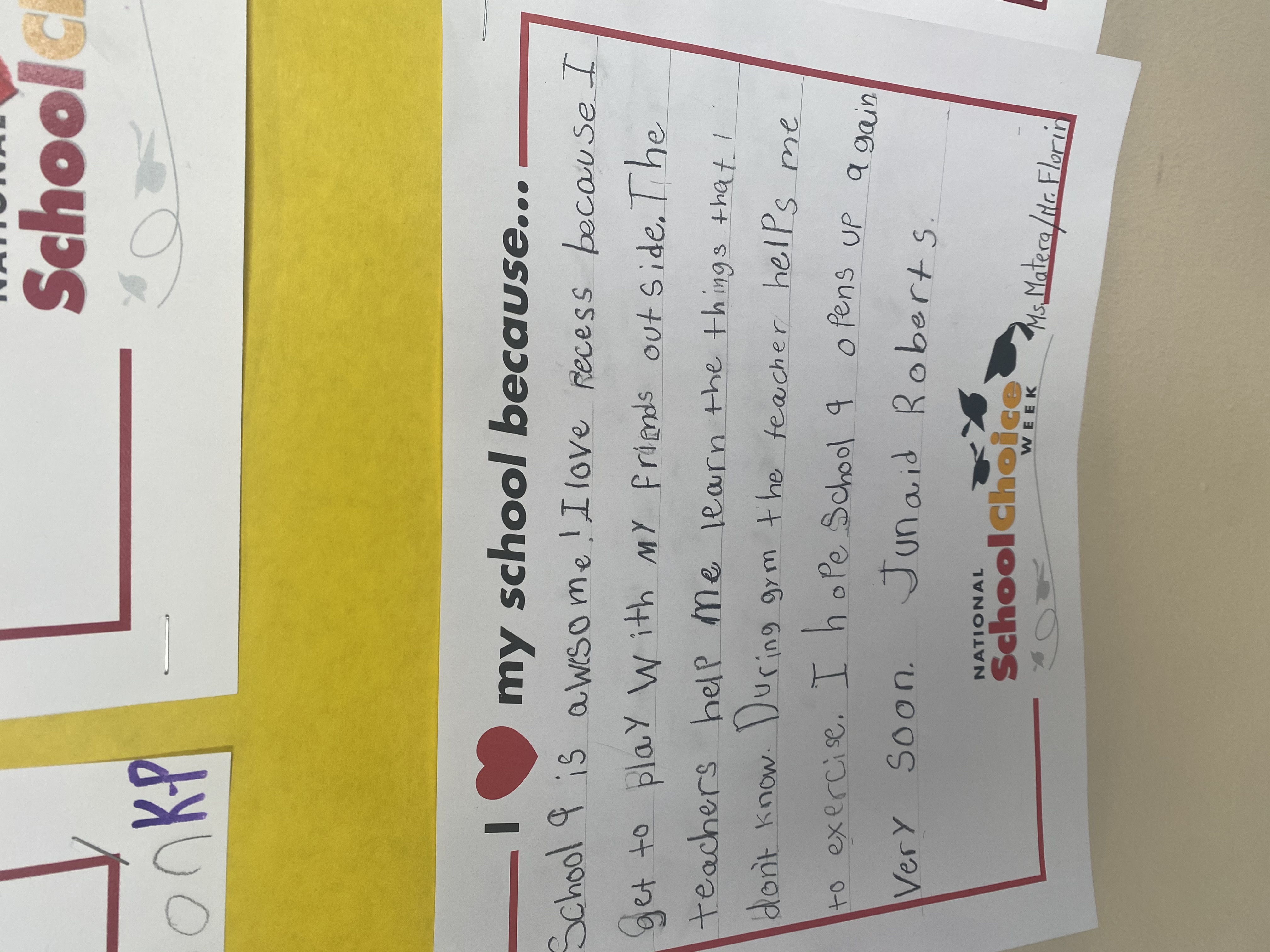 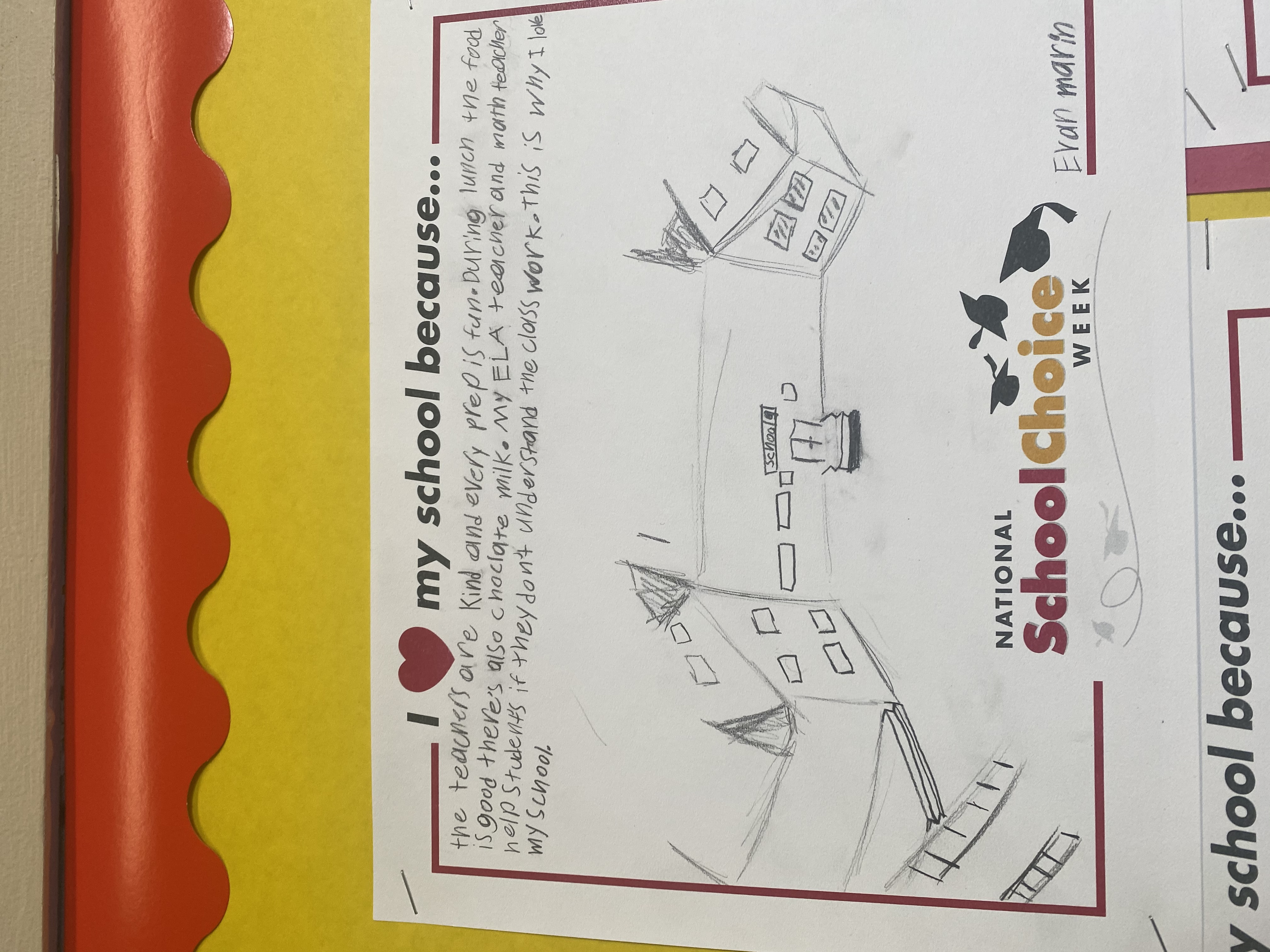 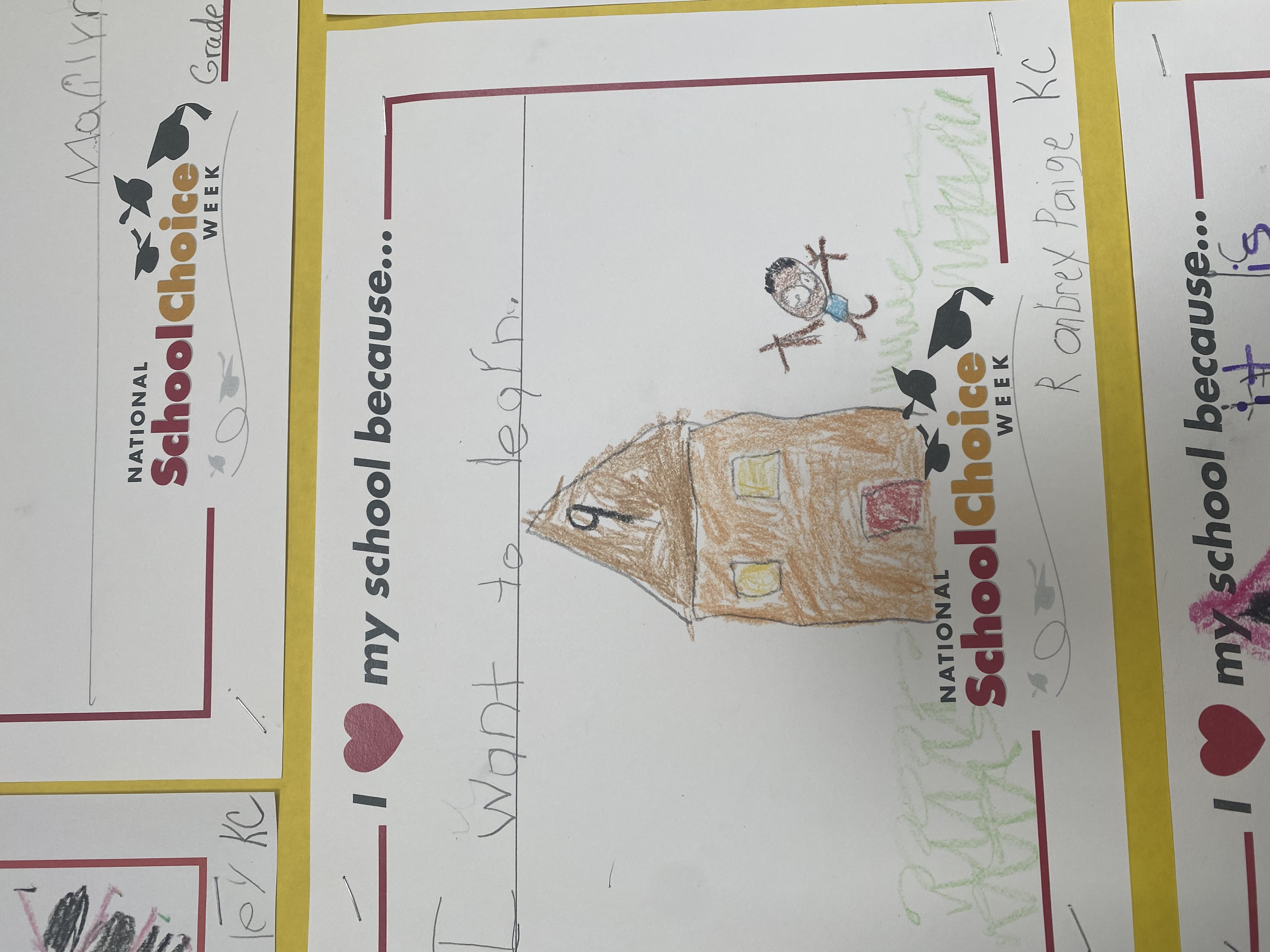 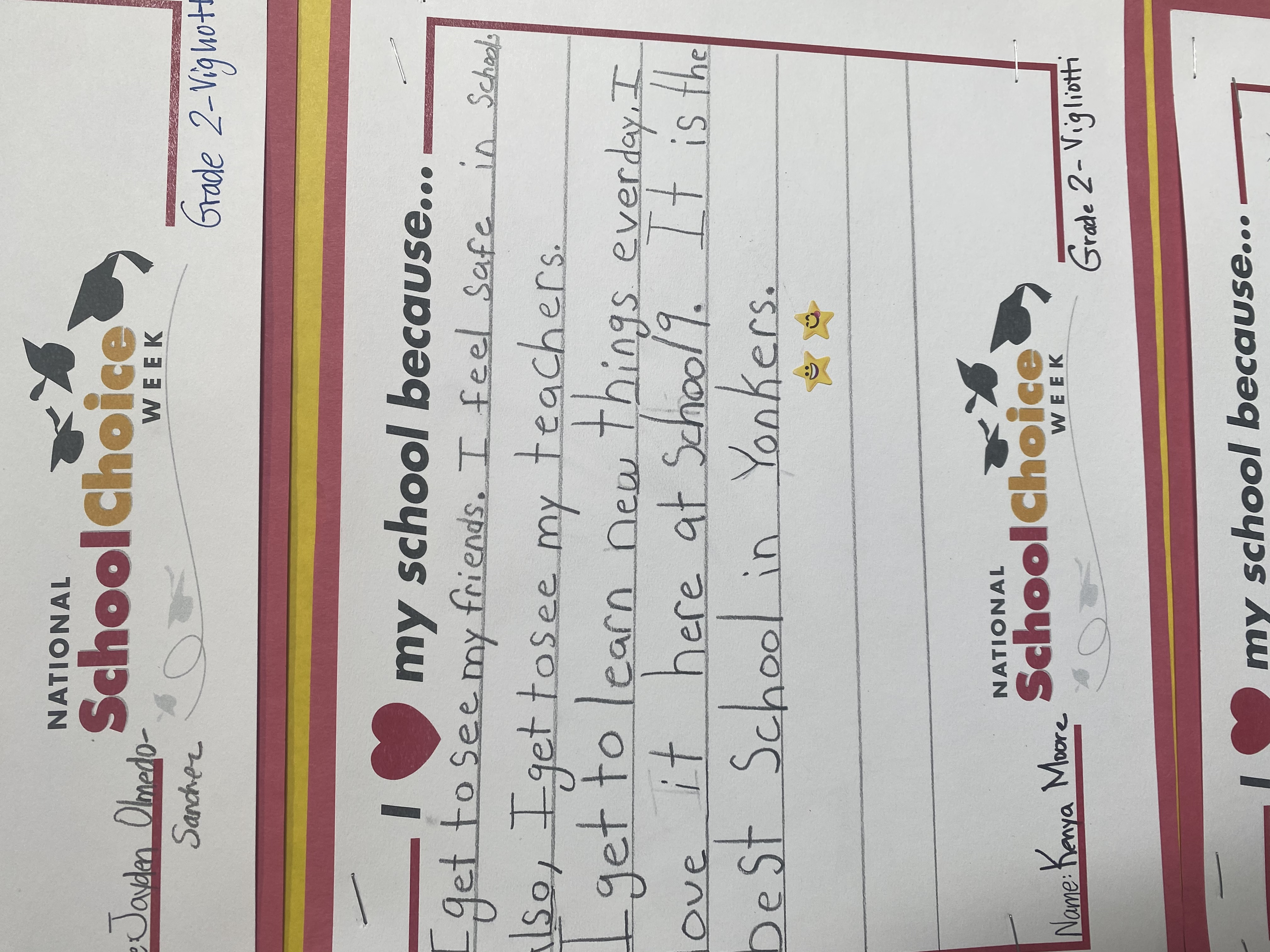 From Our Students
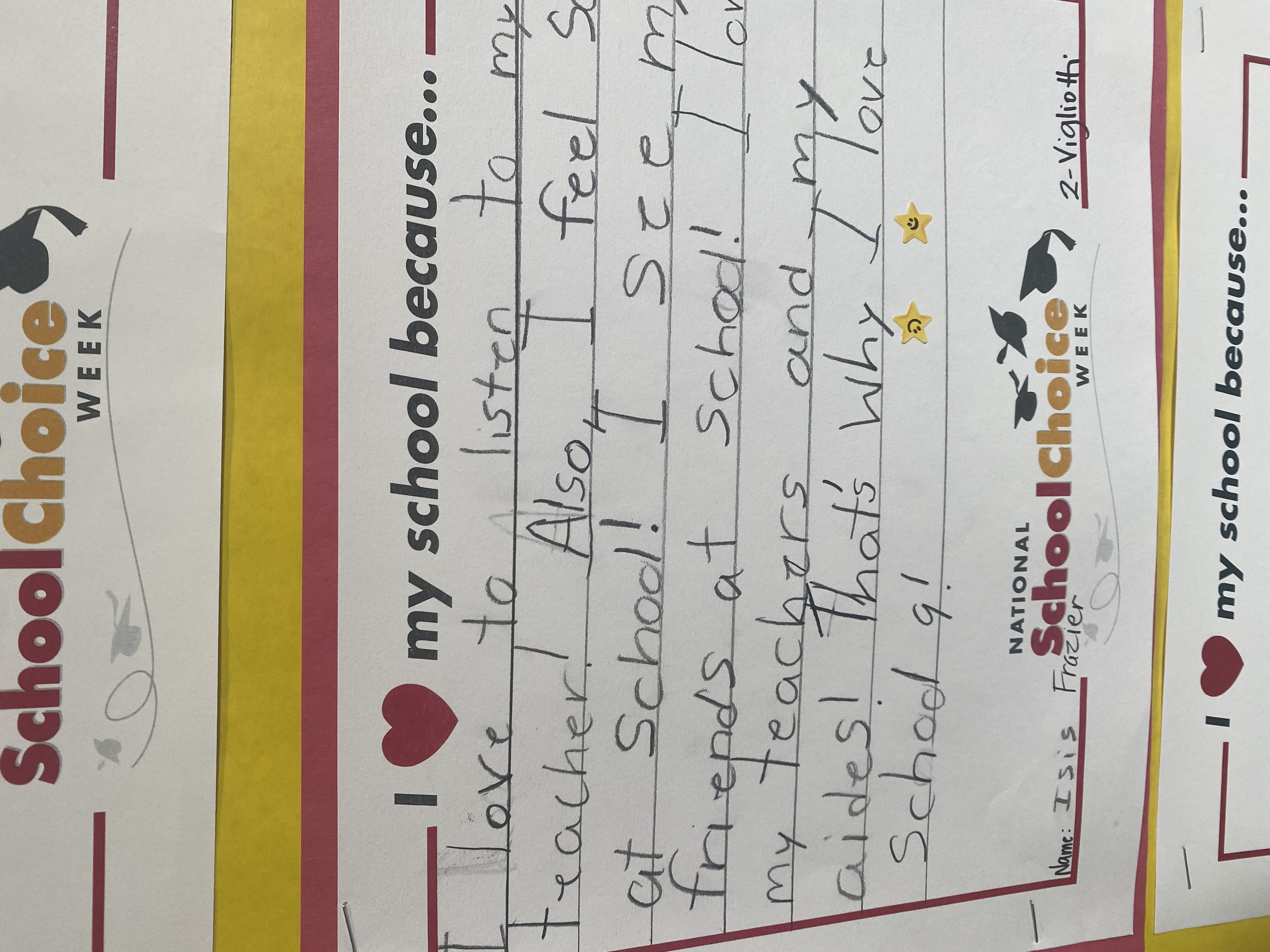 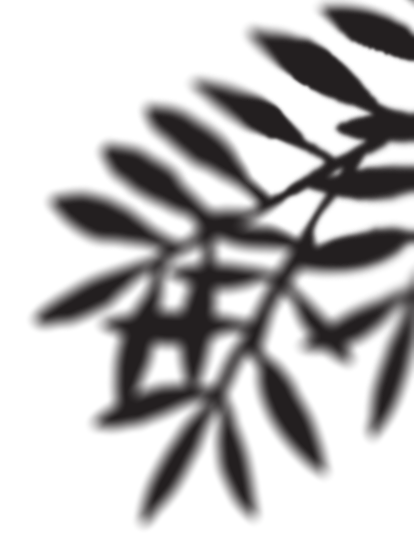 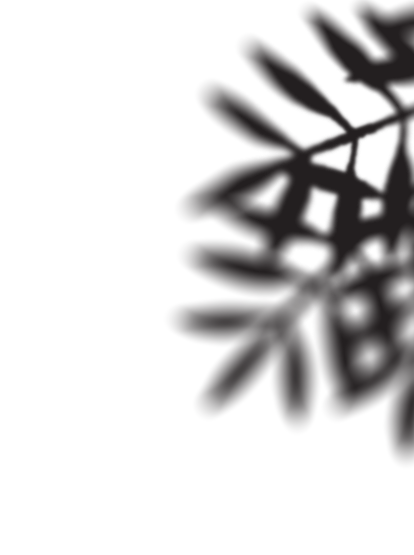 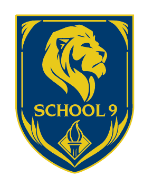 THANK YOU!
Check out our School Website & Follow us on Twitter and Instagram @YPSCHOOL 9